05 August 2023
Applications of differential calculus: Economics
LO: Solve problems about Economics, using differential calculus.
Marginal analysis
Calculus is applied in basic economics theory in marginal analysis.
Marginal analysis quantifies the benefits of performing such an action against the cost.
There are three basic terms in marginal analysis.
Marginal profit
is the rate of change of profit with respect to the number of units produced or sold.
Marginal revenue
is the rate of change of revenue with respect to the number of units sold.
Marginal cost
is the rate of change of cost with respect to the number of units sold.
Economics models
Economist analyze how small changes affect profits and cost.
Revenue (r(x))
Break-even point
Value $ (y)
Profit
Total cost (C(x)=c(x) + k)
30
Variable cost (c(x))
20
Fixed cost (k)
Loss
10
The Total cost is the sum of Fixed cost and Variable cost.
0
10
units sold (x)
6
2
4
8
Revenue is the amount of income generated before any deductions are made.
If the Total cost is greater than revenue there is loss.
If the revenue is greater than the total cost there is profit.
The break-even point occurs when the Total cost and the total revenues are the same
Marginal analysis
Here is a summary of the basic terms and corresponding meaning.
the number of units produced  (or sold).
x =
revenue from selling x amount of units.
r(x) =
cost of producing x amount of units.
c(x) =
p(x) =
profit in selling x amount of units.
c(x)
r(x) 
p(x) =
r׳(x) =
Marginal revenue the extra revenue for selling one extra unit.
c׳(x) =
Marginal cost the extra revenue for selling one extra unit.
p׳(x) =
Marginal profit the extra profit for selling one extra unit.
Differential calculus, Economics
The profit, in euros, obtained from selling x pairs of shoes can be modelled by p(x) = 0.00025x3 + 10x
(a) Find the marginal profit for a production of 50 pair of shoes.
Marginal profit
is the rate of change of profit with respect to the number of units produced or sold.
p(x)
= 0.00025x3 + 10x
Marginal profit is the derivative of profit
p’(x)
= 00075x2
+ 10
p’(50)
+ 10
= 00075(50)2
Marginal profit when x = 50
p’(50)
= 11.88
Differential calculus, Economics
The profit, in euros, obtained from selling x pairs of shoes can be modelled by p(t) = 0.00025x3 + 10x
(a) Find the marginal profit for a production of 50 pair of shoes.
€11.88
(b) Find the actual gain in profit obtained by raising the production level from 50 to 51 pairs of shoes.
p(50)
= 0.00025(50)3 + 10(50)
Calculate the profit when x = 50
p(50)
= 531.25
Calculate the profit when x = 51
p(51)
= 0.00025(51)3 + 10(51)
p(51)
= 543.16
The gain in profit is:
543.16
 531.25
= 11.91
Differential calculus, Economics
The profit, in euros, obtained from selling x pairs of shoes can be modelled by p(t) = 0.00025x3 + 10x
(a) Find the marginal profit for a production of 50 pair of shoes.
€11.88
(b) Find the actual gain in profit obtained by raising the production level from 50 to 51 pairs of shoes.
€ 11.91
(c) Comment on the answers to a and b.
The Marginal profit the extra profit for selling one additional pair of shoes.
This approximates very well the actual change in profit, according to the profit formula, for selling an extra pair of shoes.
In the real world, however, profit does not always work according to the profit model.
Differential calculus, Economics
Profit is the difference between revenues and cost.
c(x)
r(x) 
p(x) =
Differentiating:
c׳(x)
r׳(x) 
p׳(x) =
p׳(x) = 0
Profit will be maximized when
c׳(x)
r׳(x) 
= 0
c׳(x)
r׳(x) =
Maximum profit occurs when the marginal revenue and marginal cost are equal
Of course minimum profit can also occur when p׳(x) = 0
Differential calculus, Economics
The cost of manufacturing fishing poles, in thousands of units, is modelled by c(x) = x3 – 10x2 + 20x. The revenue is modeled by
 r(x) = 7x + 3
Find a production level that maximizes profits.
c׳(x)
+ 20
Differentiate both c(x) and r(x)
 20x
= 3x2
= 7
r’(x)
Maximum profit occurs when the marginal revenue and marginal cost are equal
c׳(x)
r׳(x) =
3x2  20x + 20
= 7
3x2  20x + 13
= 0
Solving for x
x ≈ 0.730
or
x ≈ 5.94
Since p(x) = r(x) – c(x) is a cubic function, if it has a maximum it will also have a minimum.
Therefore, maximum profit occurs at a production level of 5940 units
Minimum profit occurs at a production level of 730 units
Differential calculus, Economics
The cost of manufacturing fishing poles, in thousands of units, is modelled by c(x) = x3 – 10x2 + 20x. Find a production level, if it exist, that maximizes average cost.
c׳(x)
x2 – 10x + 20
= 3x2  20x + 20
If the production cost of x units can be minimized, it will occur when the marginal cost of producing one extra units the same as the average cost of producing x units.
Using the second derivative test.
2x
 10
3x2  20x + 20 =
x2 – 10x + 20
(2x – 10)
= 2
2x2  10x =
0
Since 2 > 0, the second derivative is positive for all x, so x = 5 is a minimum.
2x(x  5) =
0
x  = 5
x  = 0
Since x is in thousands, 5000 fishing poles is the production level necessary to minimize costs.
Thank you for using resources from
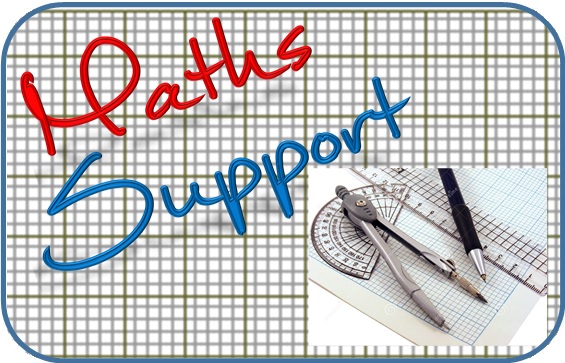 For more resources visit our website
https://www.mathssupport.org
If you have a special request, drop us an email
info@mathssupport.org